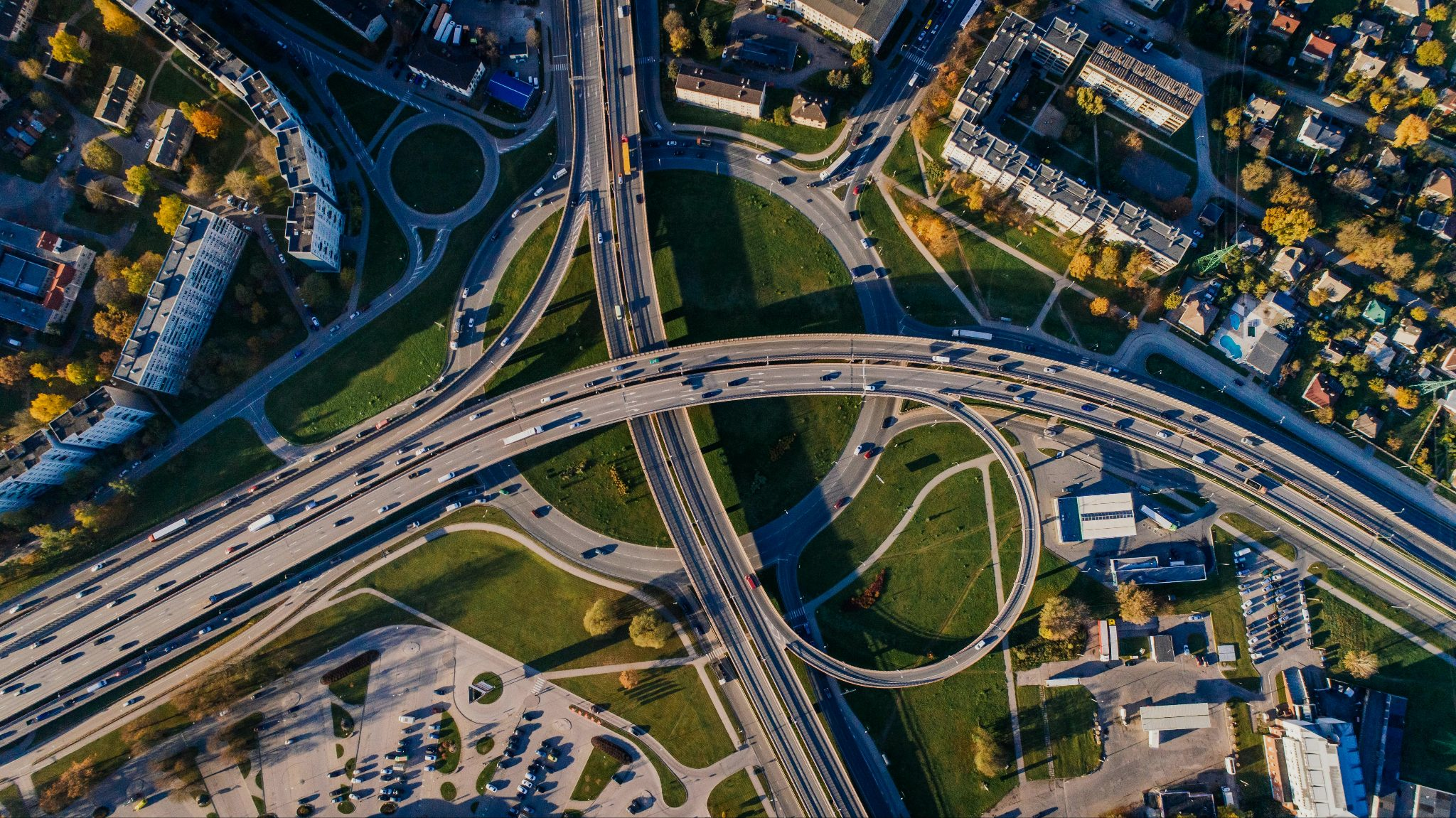 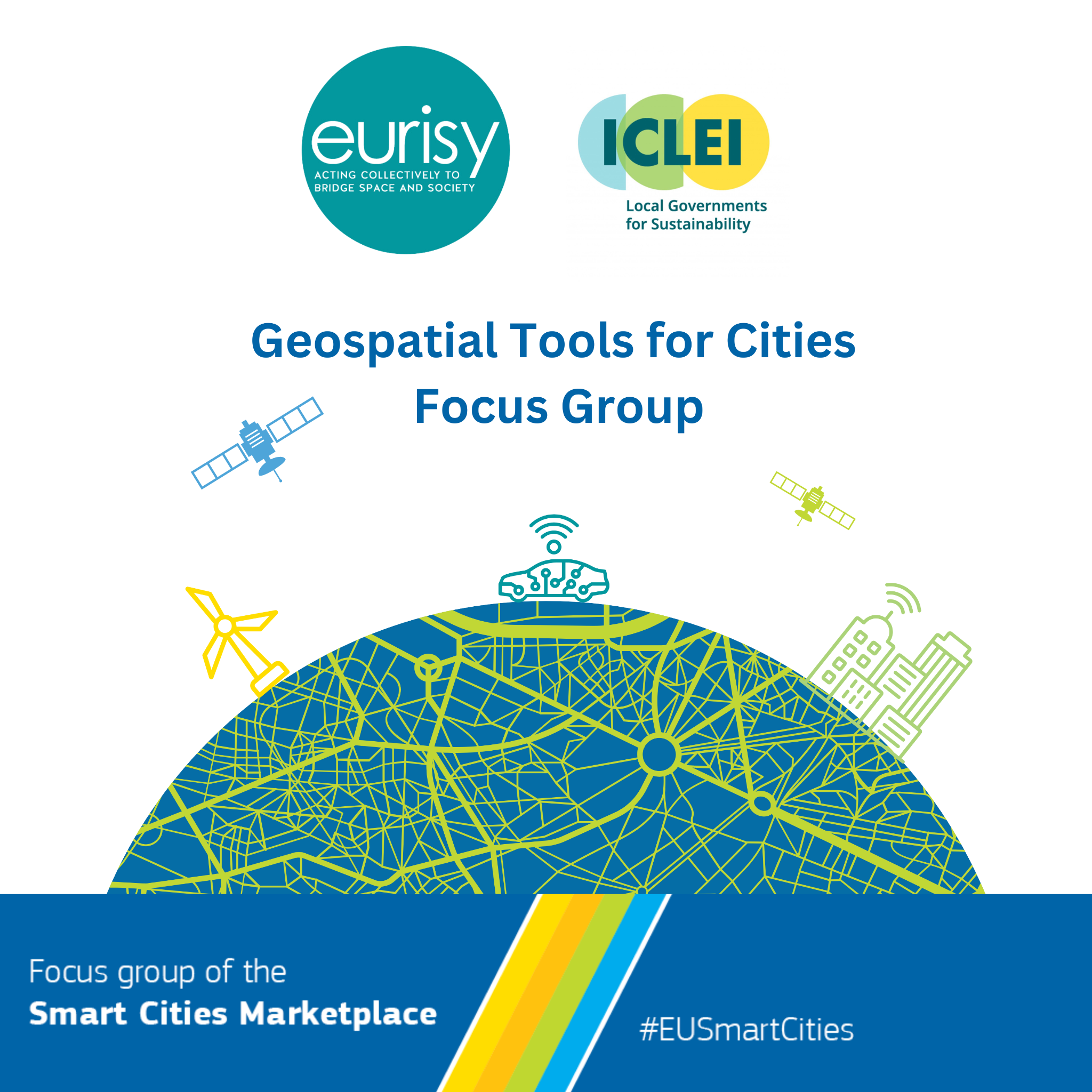 Background image by Aleksejs Bergmanis from Pexels
What is ICLEI?
A NETWORK OF LOCAL GOVERNMENTS
COMMITTED TO SUSTAINABLE URBAN DEVELOPMENT
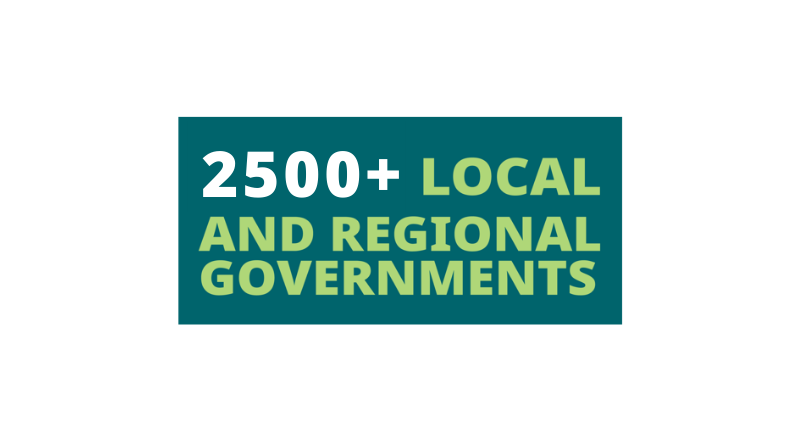 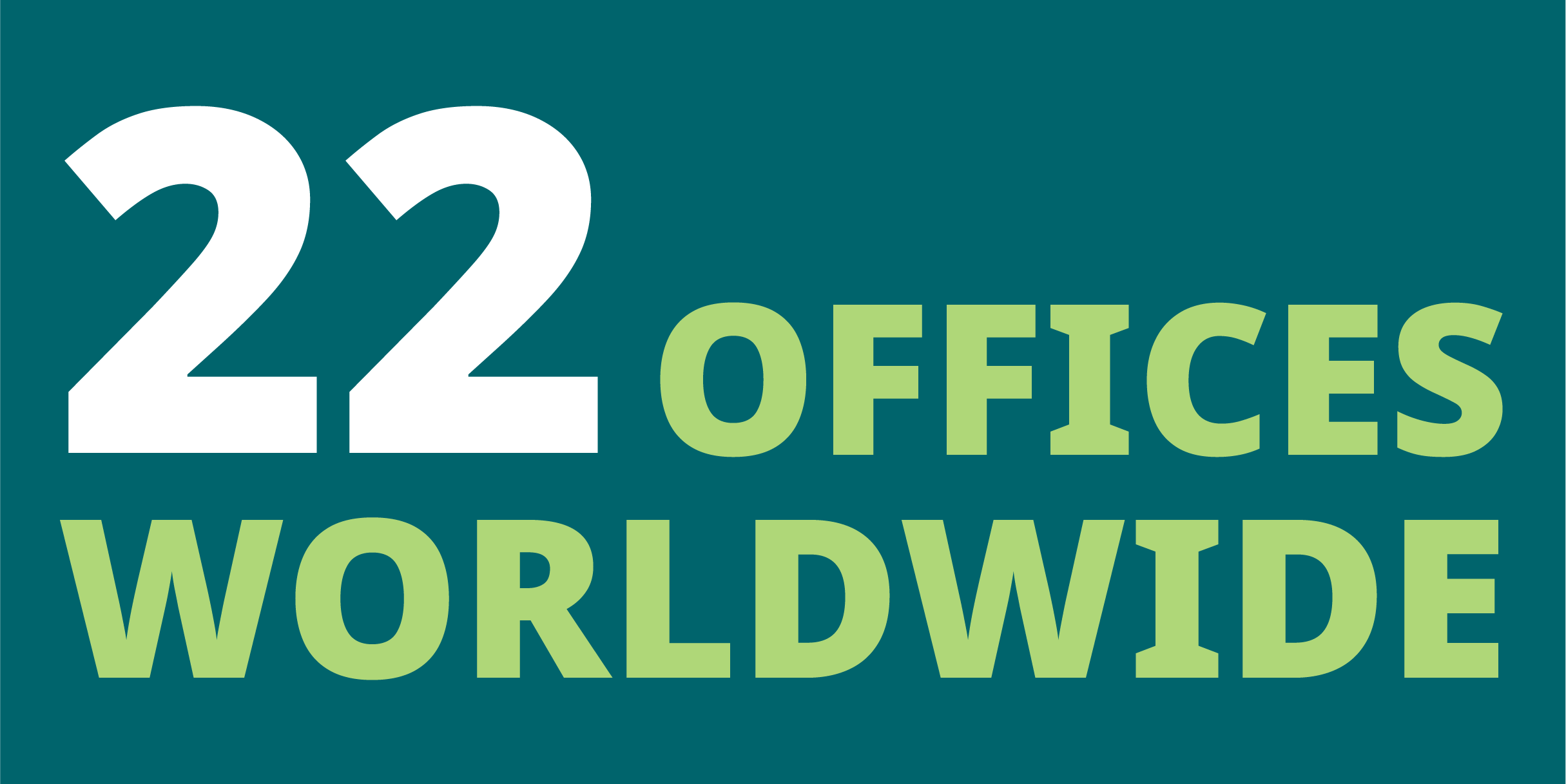 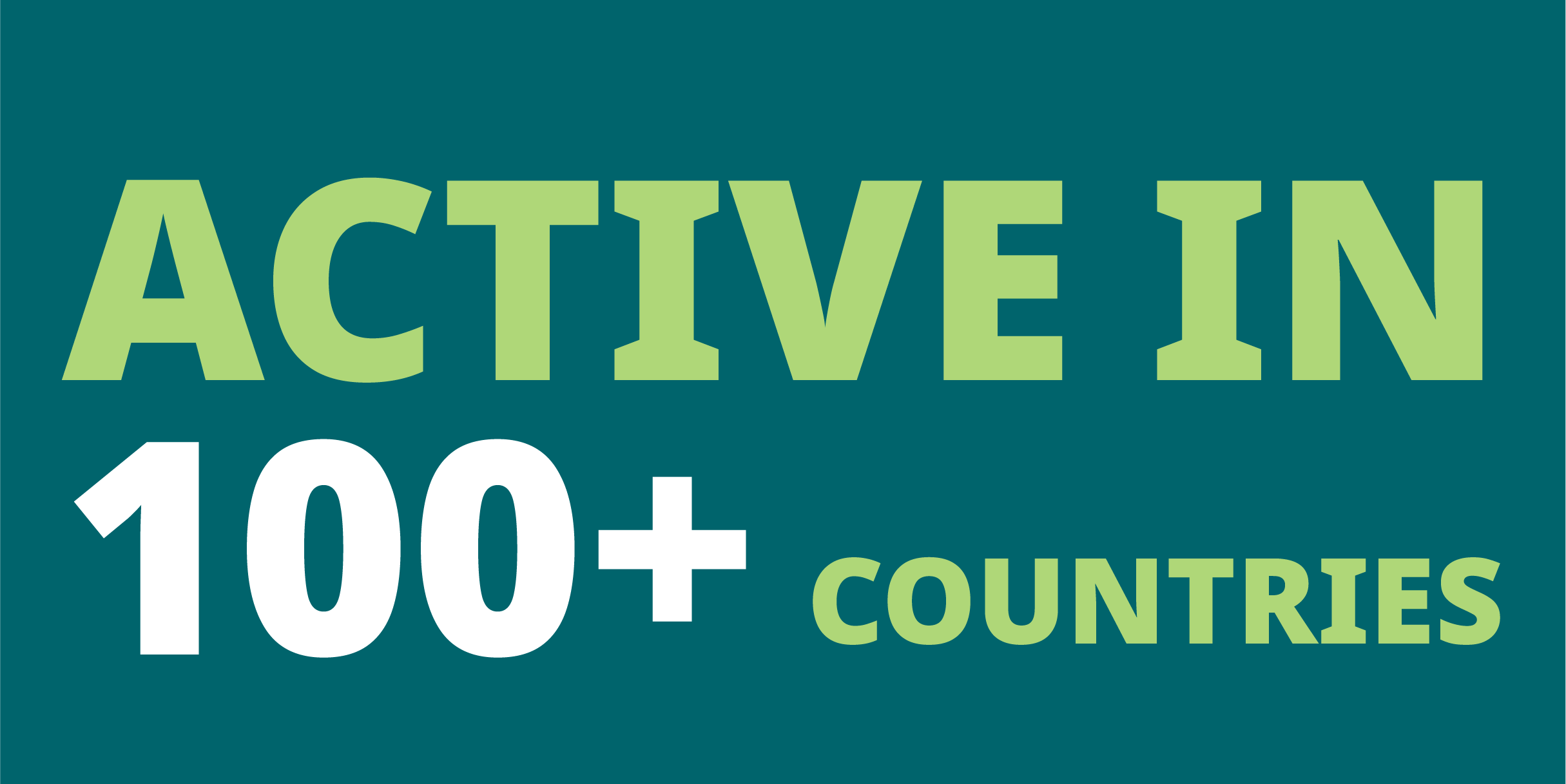 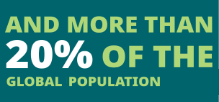 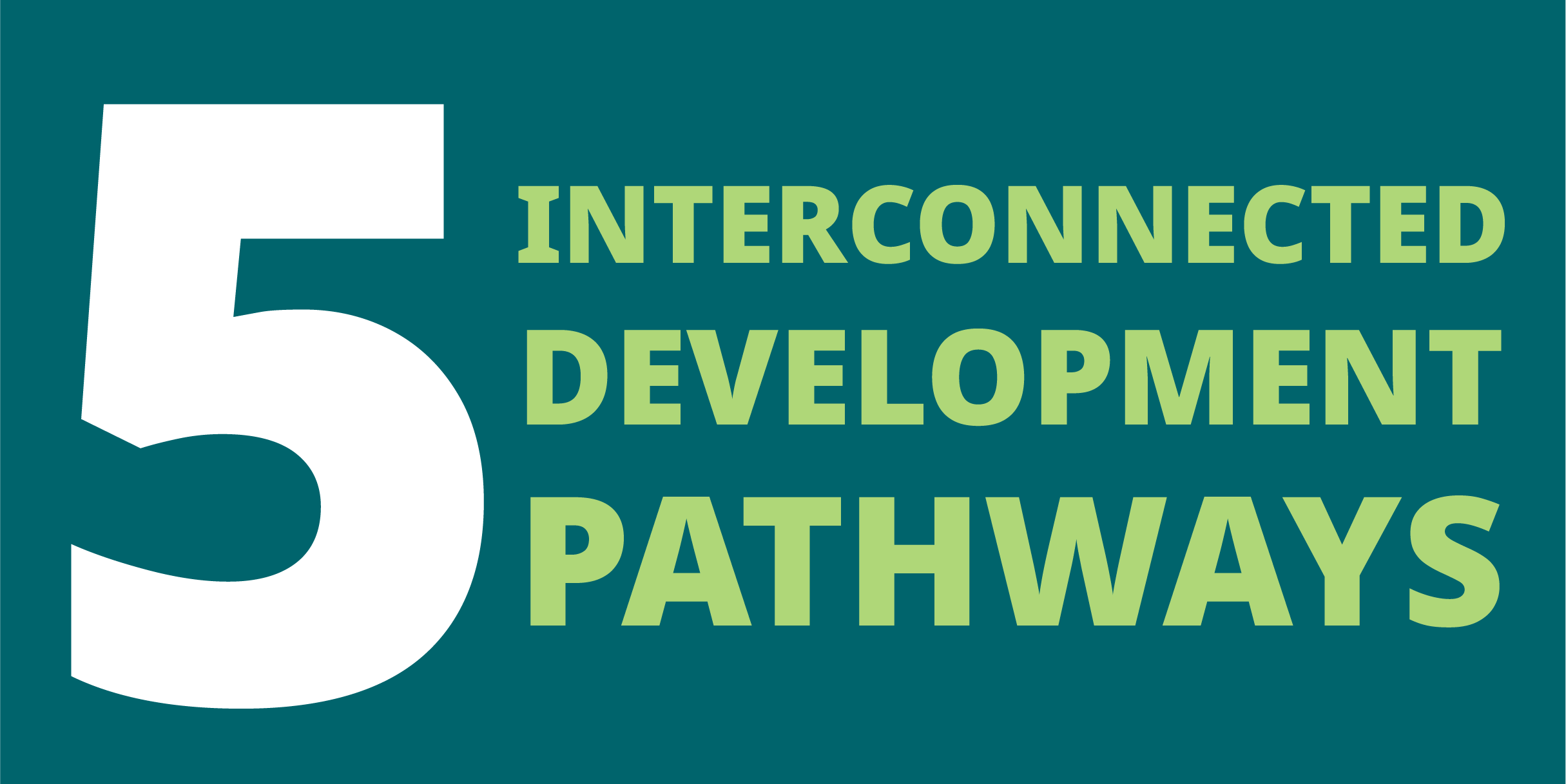 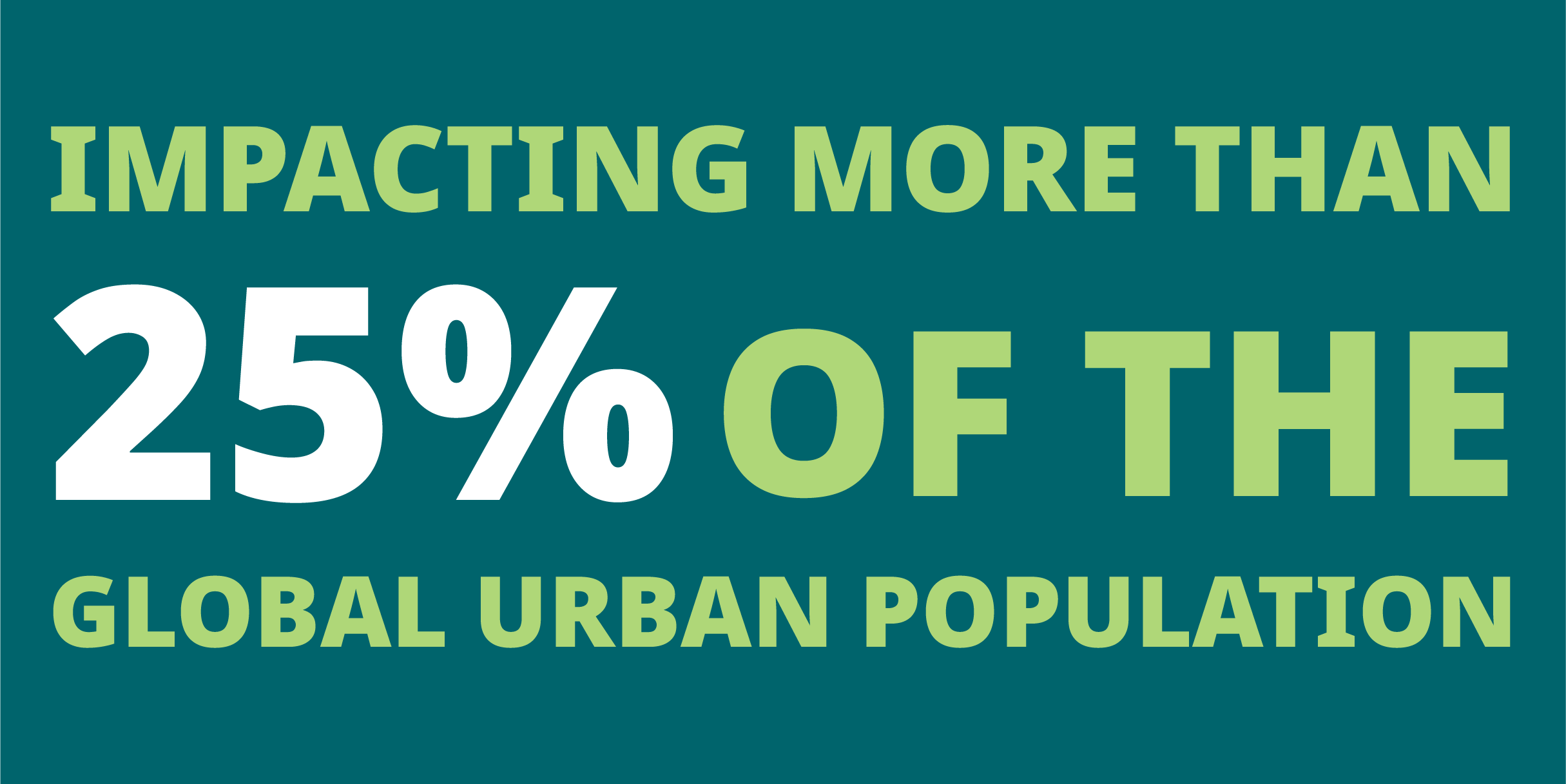 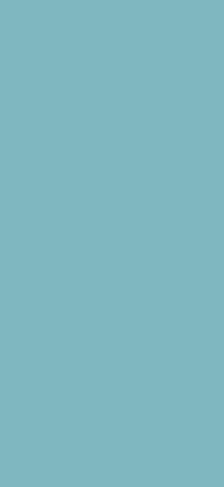 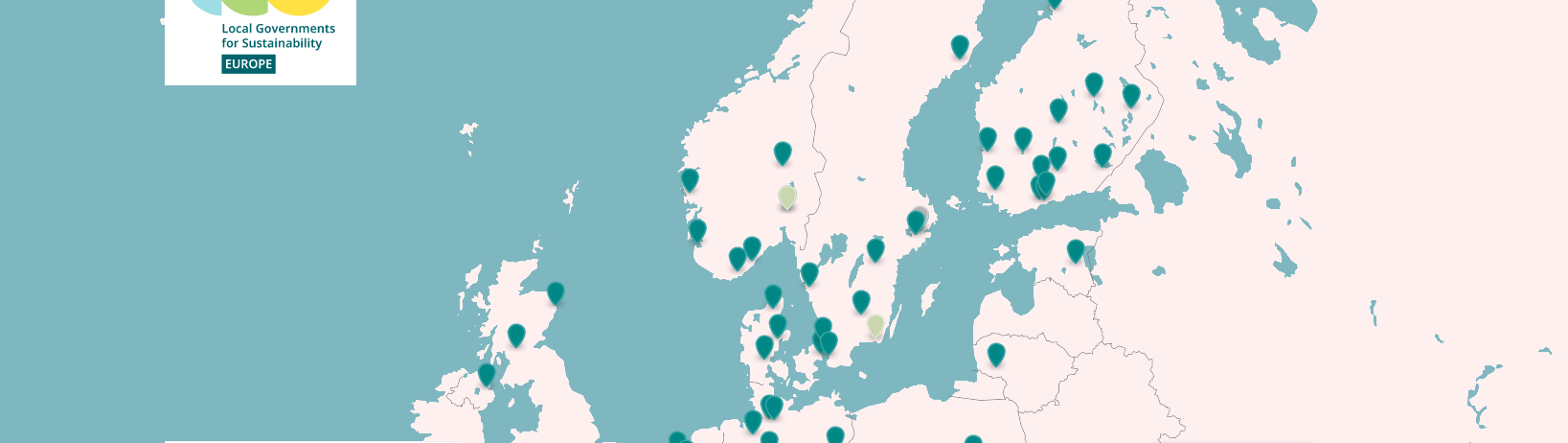 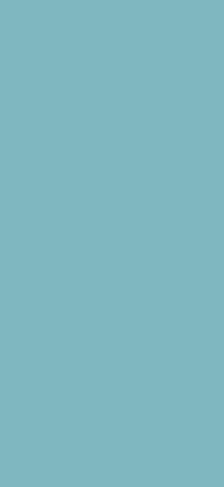 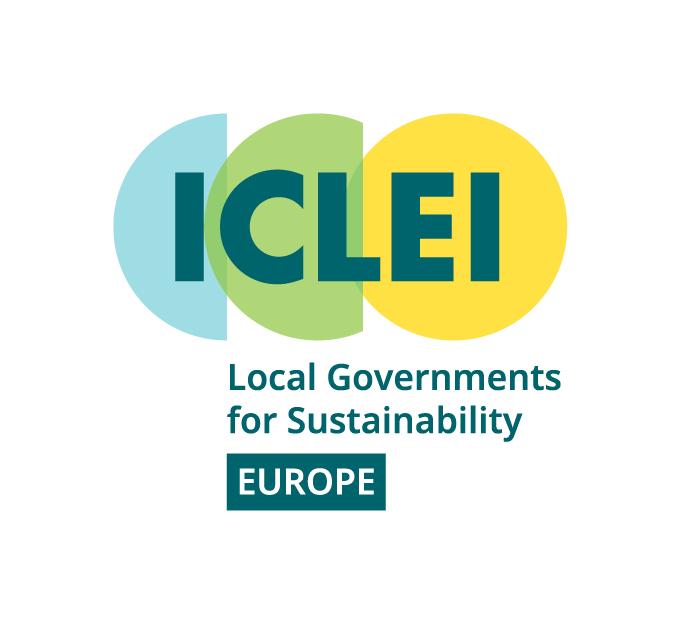 OUR MEMBERS IN EUROPE
>200
LOCAL AND REGIONAL
AUTHORITIES
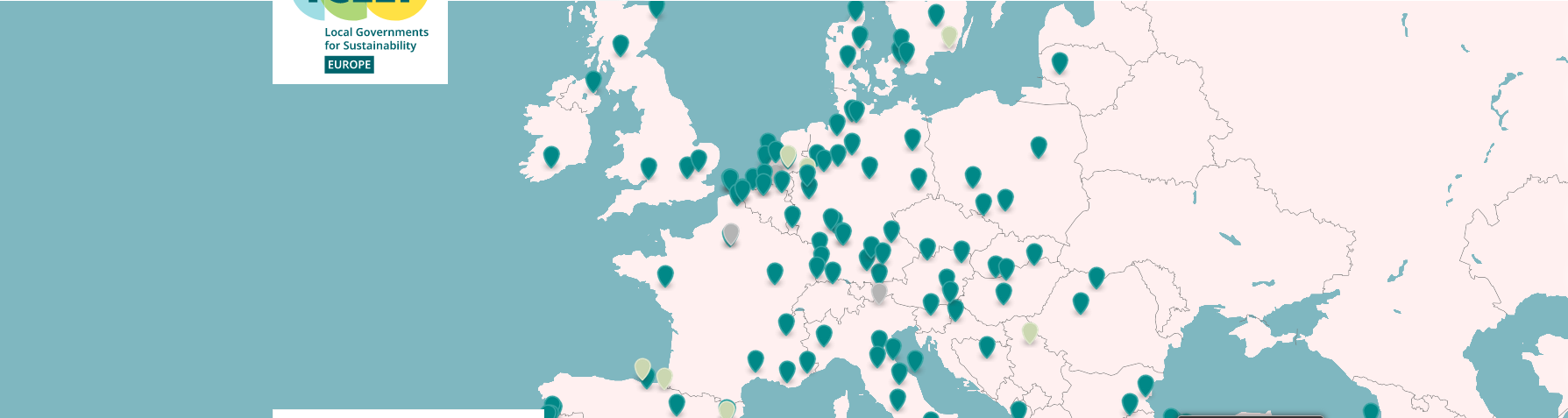 PROJECTS &FUNDING
PLATFORMS & CAMPAIGNS
EVENTS & CAPACITY BUILDING
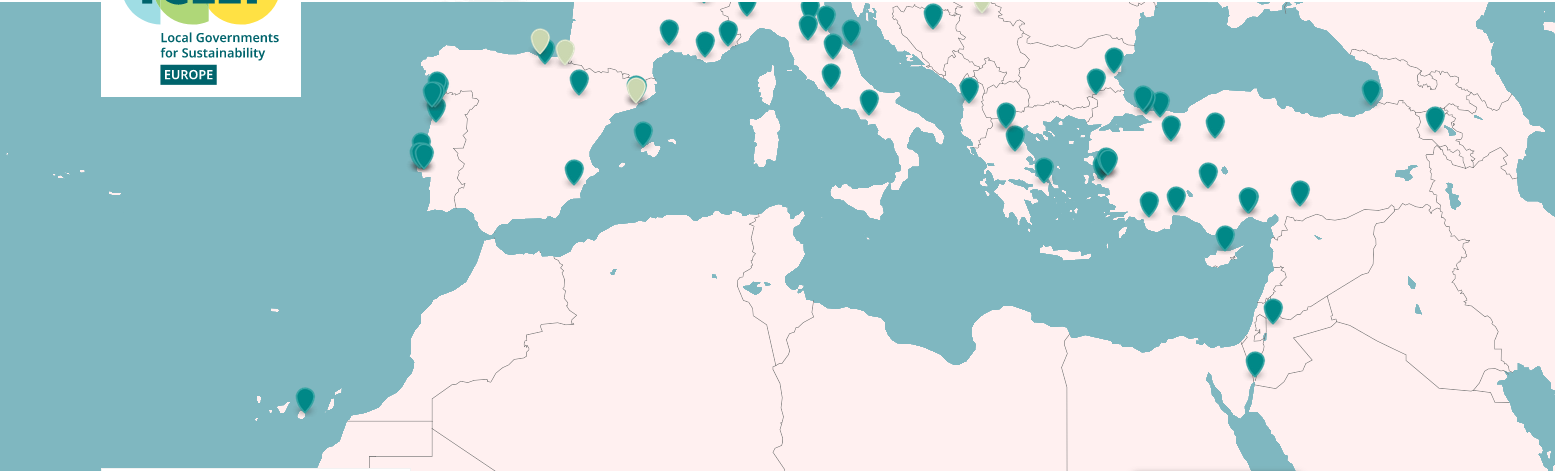 CONSULTANCY & TRAININGS
ADVOCACY
4
OUR THEMATIC AREAS
We look at how to bring about change in an INTEGRATED way. For example, how nature-based development contributes to resilience, or how to bring equity into low emission development.
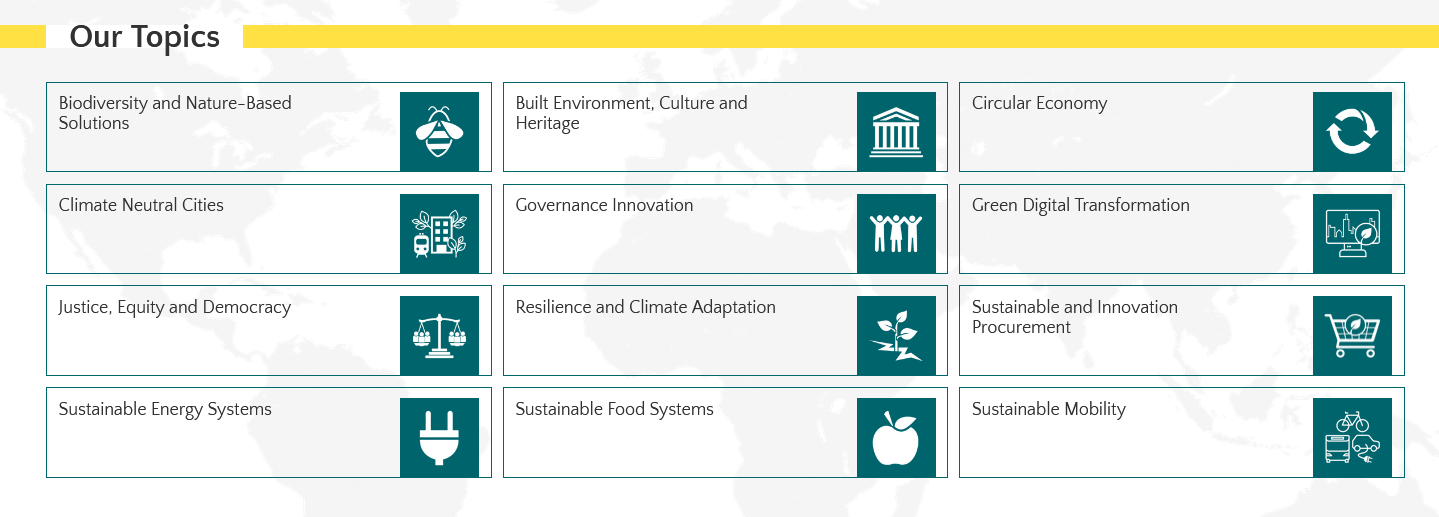 What is the Smart Cities Marketplace?
Smart Cities Marketplace
The Smart Cities Marketplace helps cities and towns of all sizes to
deliver more sustainable urban environments, and offers all the information needed to explore, shape and set up successful smart city projects – in one place.
[Speaker Notes: Matchmaking: our approach]
What we offer
A repository of EU climate-neutral and Smart City projects
A hub for those who look to bring climate-neutral and smart city solutions/projects to the market
A matchmaking process to create funding opportunities
A forum for knowledge exchange in dedicated Focus & Discussion groups
[Speaker Notes: A repository of EU climate-neutral and smart city projects;
A hub for those who look to bring climate-neutral and smart city solutions/projects to the market;
A matchmaking process to create funding opportunities;
A forum for knowledge exchange in dedicated Focus & Discussion groups]
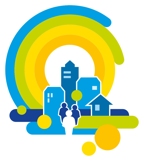 Our knowledge hub – the website
Use cases from European climate- neutral and Smart City projects 


Data in the Self-Reporting Tool


Solution booklets


Policy papers


Fully integrated Wiki
[Speaker Notes: Our knowledge HUB – the website]
Matchmaking – our approach
Receive help to make the match between your climate-neutral and smart city projects and potential investors.
Participation in matchmaking events where you can meet investors and project representatives face to face
[Speaker Notes: Matchmaking: our approach]
The Geospatial Tools for Cities Focus Group
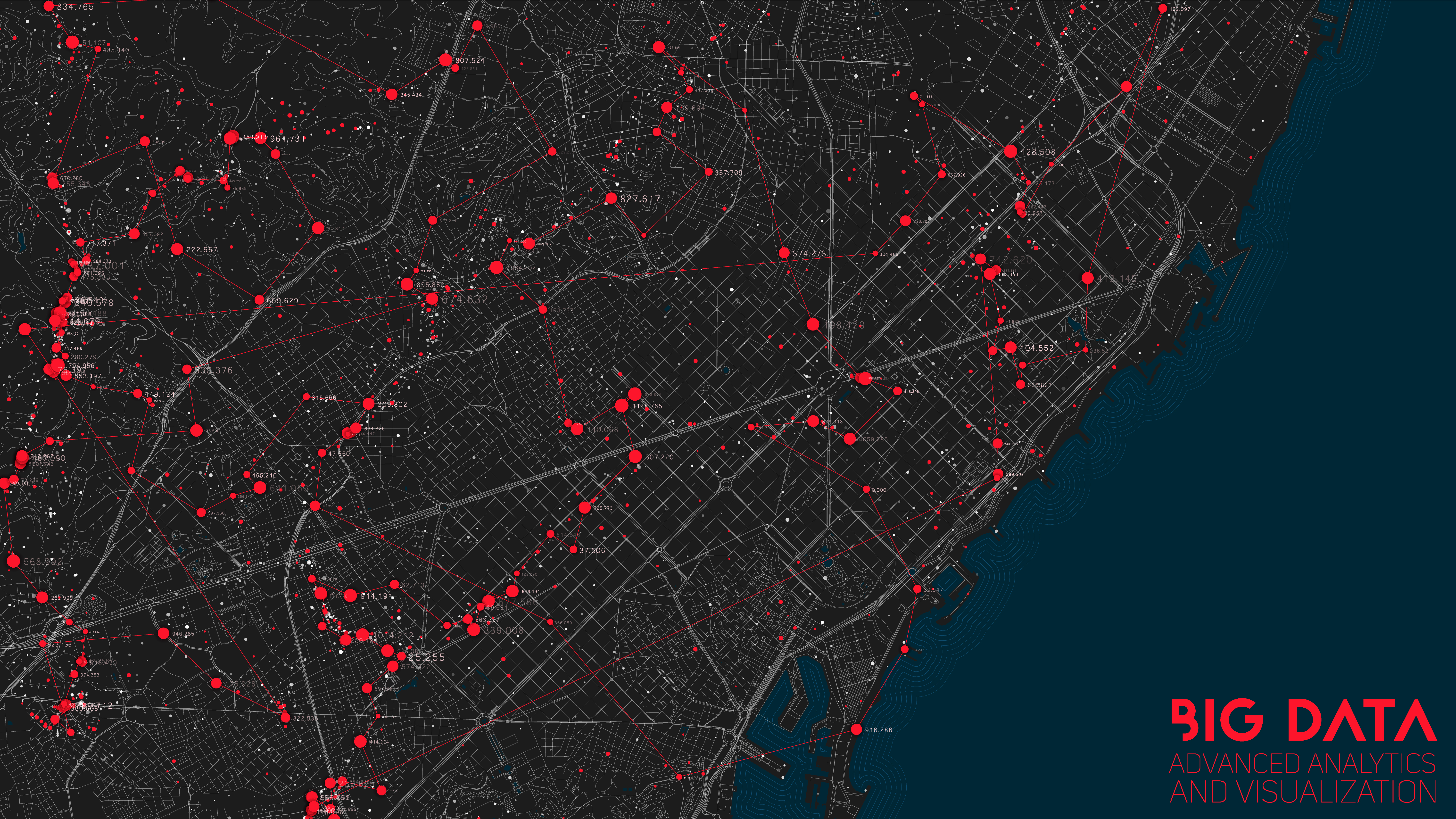 Why are geospatial tools important for cities?
Background image by  Garry Killian (Freepik)
The Geospatial Tools for Cities Focus Group
Objectives:
Exchange best practices.
Support information-based decision-making. 
Gather first-hand feedback. 
Promote state-of-the-art geospatial solutions for Smart Cities. 
Connect potential end-users to data providers.
Timeline: Launch in December 2024 - Final event in June 2026. 
Survey distribution from December 2024 to February 2026
February 2025: Workshop 1 
July 2025: Workshop 2
February 2026: Workshop 3
Activities:
2-4 meetings a year
Survey distribution to gather feedback
3 webinars
Development of a booklet
Foster the creation of pilots/projects
Targeted Participants: 
Local public authorities with and without experience in geospatial tools;
Local decision-makers;
Services providers;
Industry representatives (space and non-space);
Researchers;
Interested Smart Cities actors.
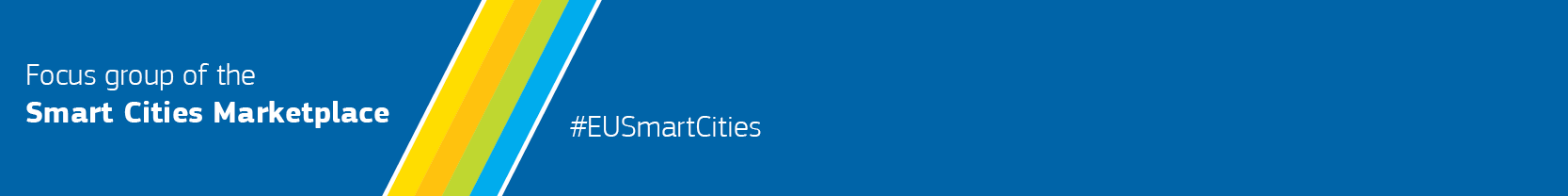 Geospatial Tools for Cities Focus Group
The Geospatial Tools for Cities Focus Group - webinars
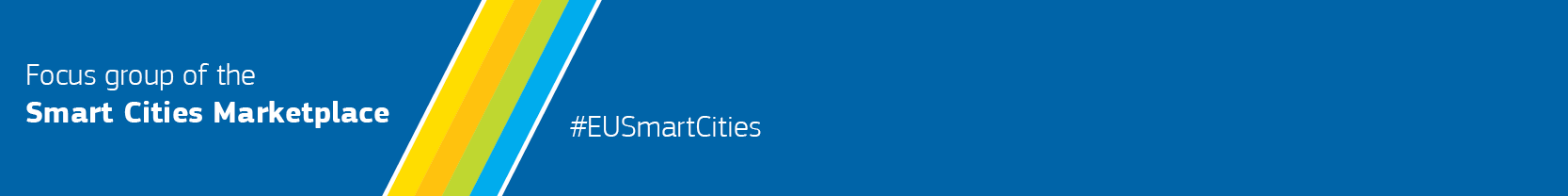 Geospatial Tools for Cities Focus Group
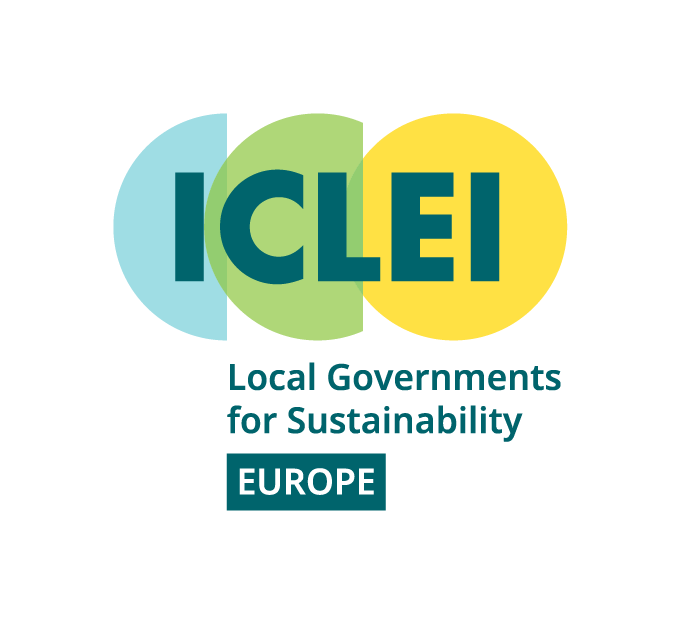 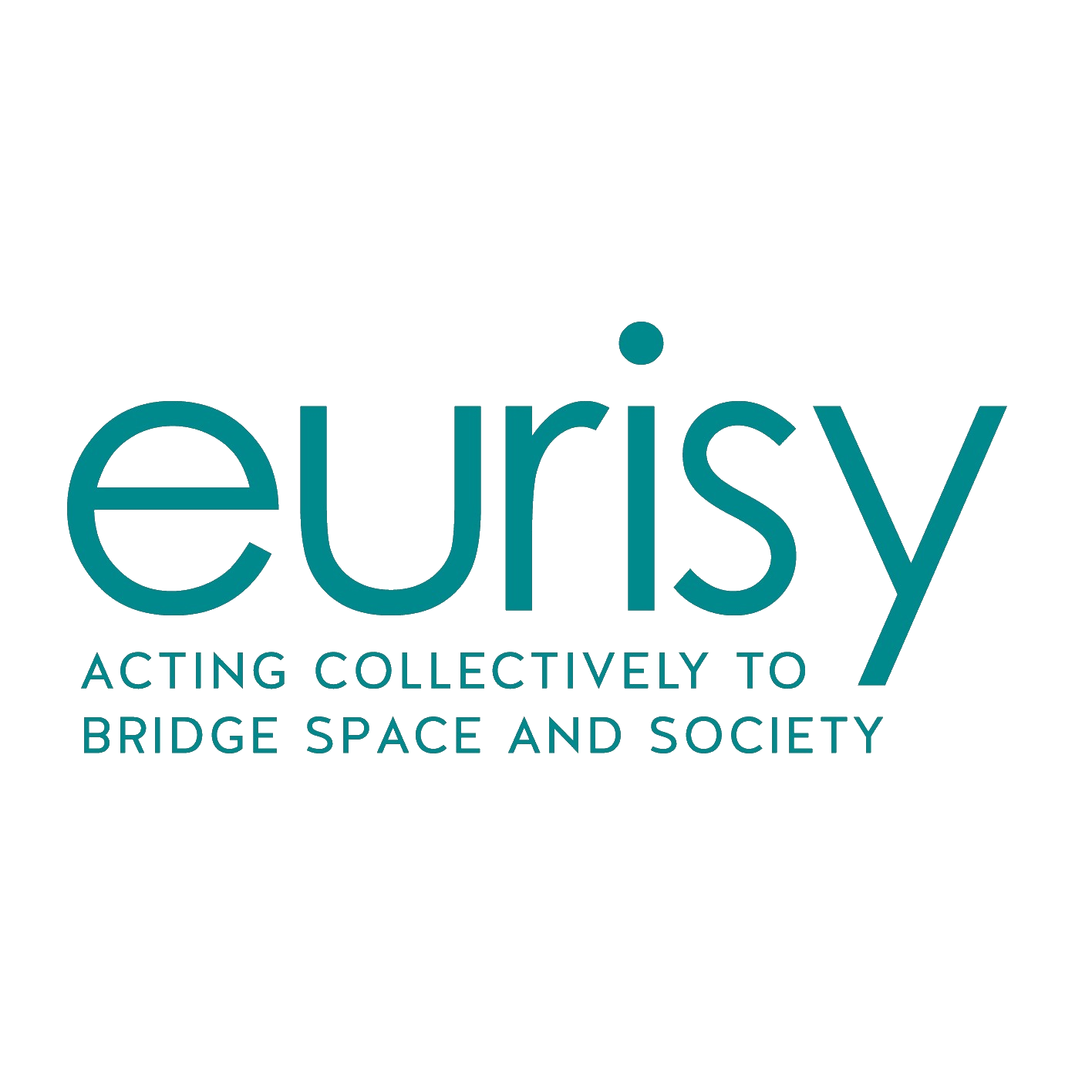 The Geospatial Tools for Cities Focus Group
Join us!
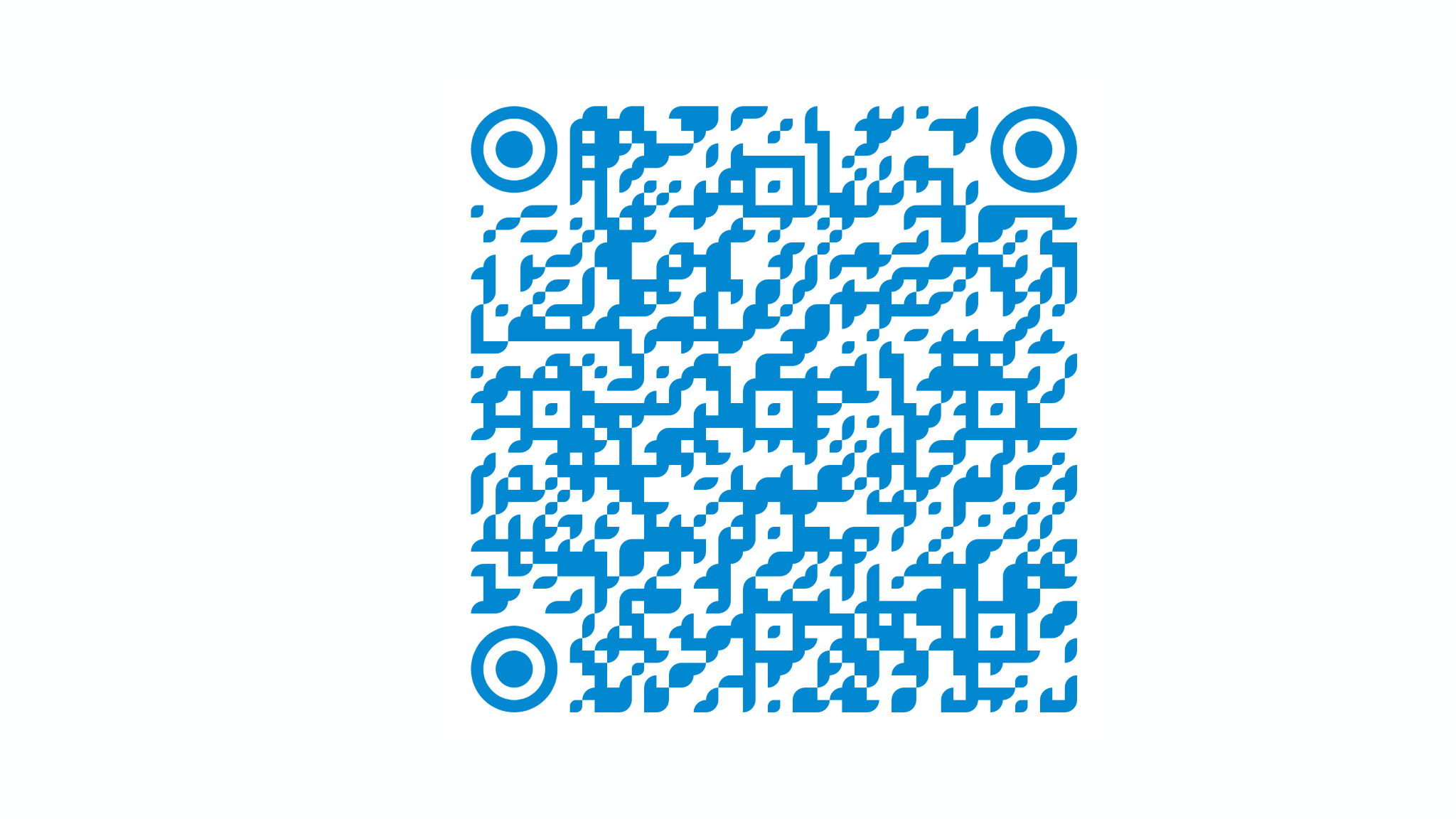 Contact us
Gabriella Quattropanetti, Eurisy Communication Officer gabriella.quattropanetti@eurisy.eu
Xavier Casanova, Expert Green&Digital Transformation, Smart Cities Marketplace xavier.casanova@iclei.org
We are looking for:

Space agencies
Solution providers
City representatives
Universities/research centres

Interested in exchanging on geospatial tools.
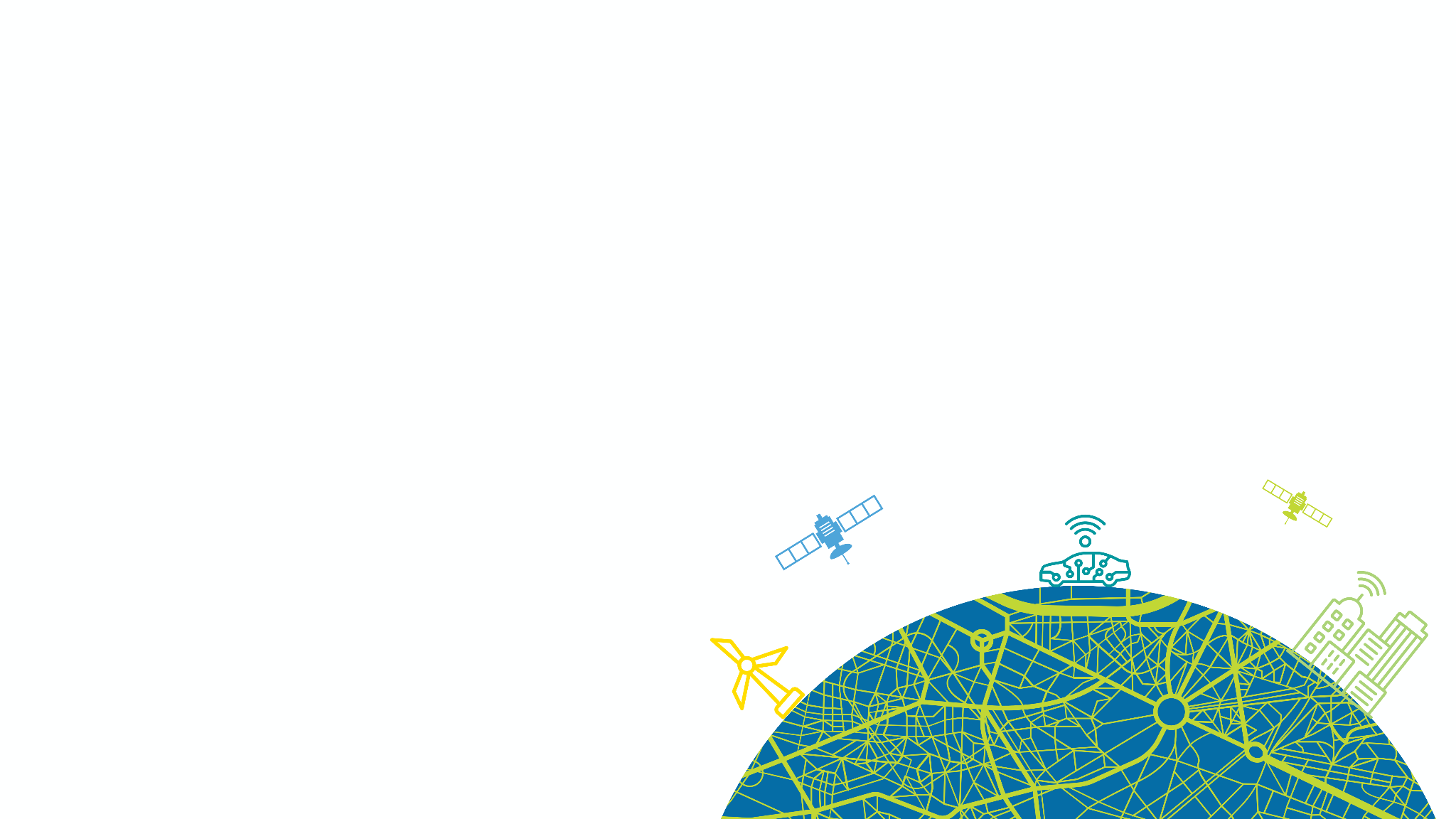